Postoperative hypotension
Case 3
66-year-old mother of two young children, attended as an inpatient for an elective vaginal hysterectomy and repair of prolapsed under spinal anesthesia . She had no relevant past history and her preoperative assessment was unremarkable. During surgery, blood loss was greater than usual at 800 ml but no other problems were noted. In the recovery room she was well but noted to be pale and agitated, complaining of abdominal pain. An hour later as she had become unwell, pale and hypotensive with a borderline tachycardia (BP 90/60 mm Hg, pulse 122 bpm)
Discuss differential diagnoses such as loss of blood at the operation site , anaphylaxis and myocardial depression.
Discuss clinical indicators of hypovolemia, monitoring and assessment.
Discuss Managements of postoperative hypotension
Discuss when to give blood and how much blood to be given .
Differential diagnosis
1-Side effect of the anesthesia drugs
2-Bleeding at operation site: Surgical technique problem: perforation, unclamped vessels. Inherited bleeding disorders: hemophilia, Von willebrand disease Drug induced: Heparin,Clopidogrel,Asprin. Medical conditions: hepatitis, liver cirrhosis.
3- Anaphylaxis: allergic reaction triggered by some antibiotics 
4-Cardiac conditions: Myocardial depression: Myocardial ischemia, myocardial infarction Cardiac dysrhythmia: atrial flutter, atrial fibrillation that not allow adequate ventricular filling time >> decreases stroke volume>>> decreases cardiac output >>> decreases systemic blood pressure.
Clinical indicators of hypovolemia, monitoring and assessment
Symptoms:
• Anxiety
• Cool, clammy skin
• Confusion
• Decreased or no urine output
• General weakness
• Pale skin color (pallor)
• Rapid breathing (shallow breathing)
• Sweating, moist skin
• Unconsciousness
The greater and more rapid the blood loss, the more severe the symptoms of shock.
physical exam will show signs of shock, including:
  Decrease blood pressure
  Low body temperature
 Rapid pulse, often weak
monitoring and assessment.
 Heart rate
 Blood pressure.
 Urine output.
Management of postoperative hypotension
1/ Initially treat with fluid bolus.
2/ Vasopressors.
3/ Correction of the cause.
When to give blood?
* red blood cells – are used to treat anaemia 
* transfusion of RBCs should be considered when Hb is < 7 to 8 g/dL 
* Platelets - can be used to prevent excessive bleeding in certain groups of people with low platelet counts, such as those having chemotherapy.
* transfusion of platelets should be considered when platelet counts drop below 20,000/mm3 with signs of bleeding or even at higher levels if a patient needs surgery or at risk of bleeding. 
* Plasma – contains all of the coagulation factors 
* patients with active bleeding and an International Normalized Ratio (INR) greater than 1.6, or before an invasive procedure or surgery if a patient has been anti-coagulated.
Because transfusions carry risks and because the blood supply is limited, doctors try not to transfuse if they can avoid it. In some cases, options other than blood product transfusions may be available.
     Volume expanders 
Intra-operative or post-operative blood salvage : Giving a person back his or her own blood " autologous "
# How much blood should be given?
It depends on the amount of blood loss and hemoglobin level 
One unit of packed RBCs should increase levels of hemoglobin by 1 g per dL and hematocrit by 3 percent.
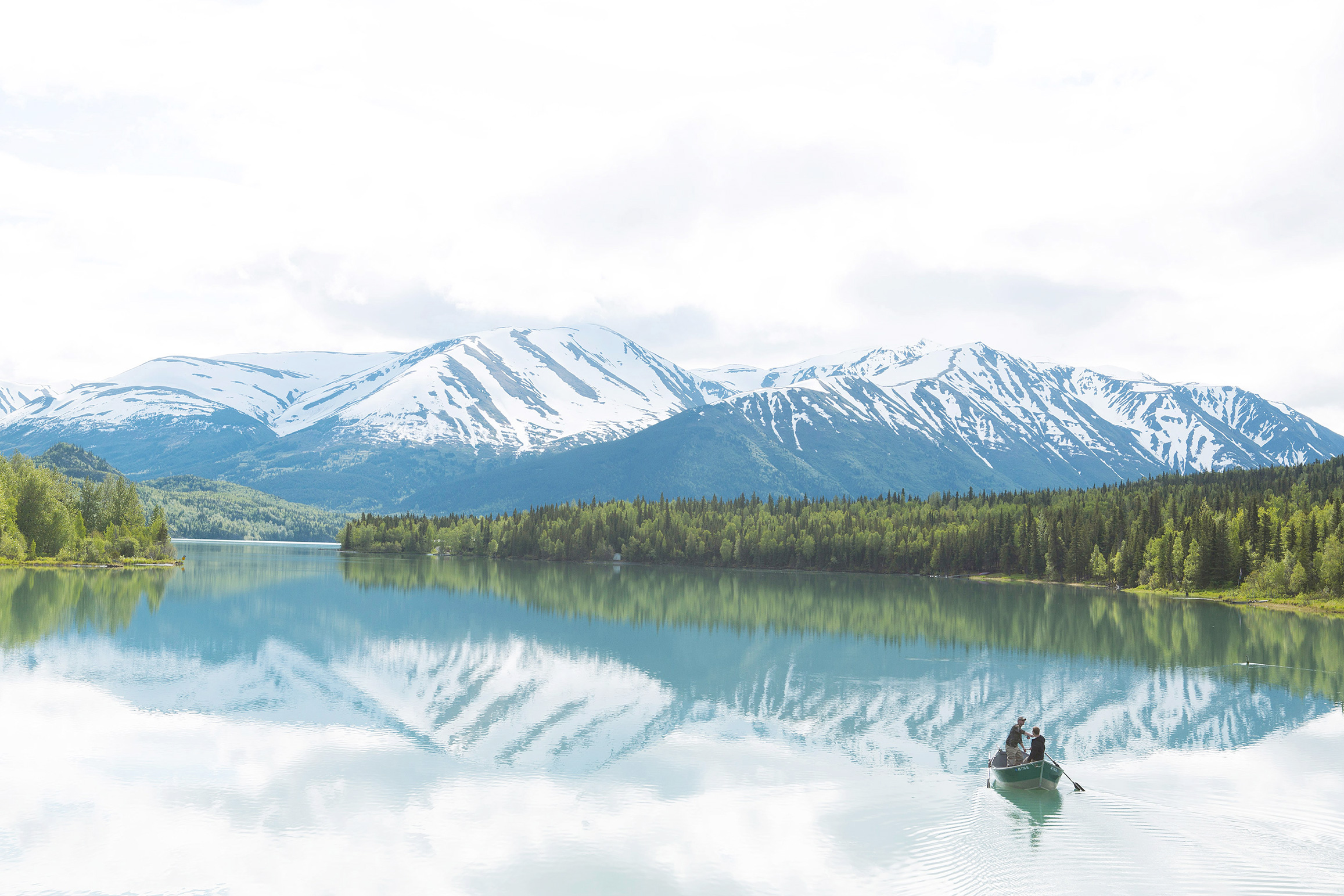 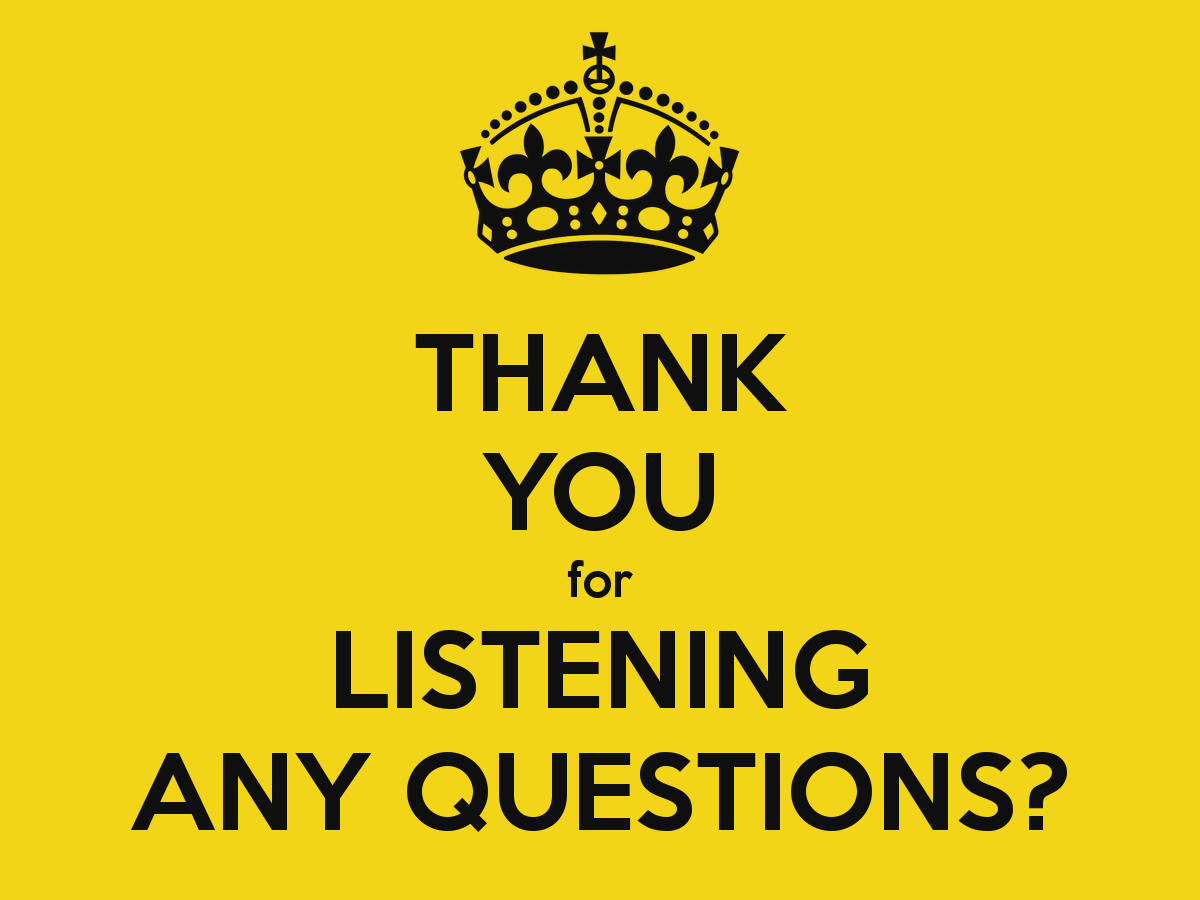